Классный час«Рабочее место школьника»
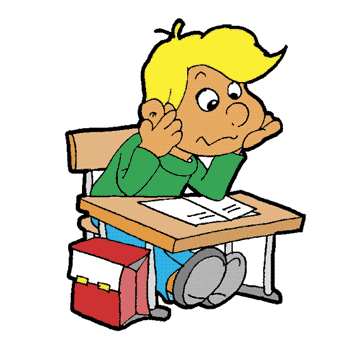 Марченко Е.В.
МБОУ СОШ №3
Г. Красный Сулин
 Ростовская обл.
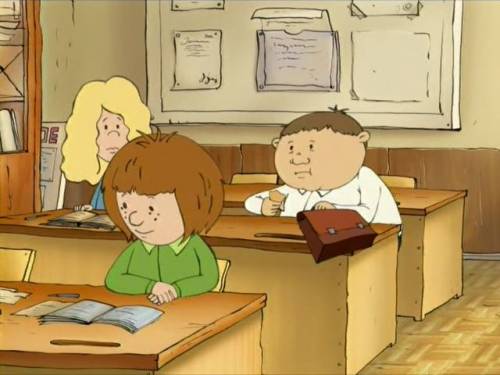 Древний Египет
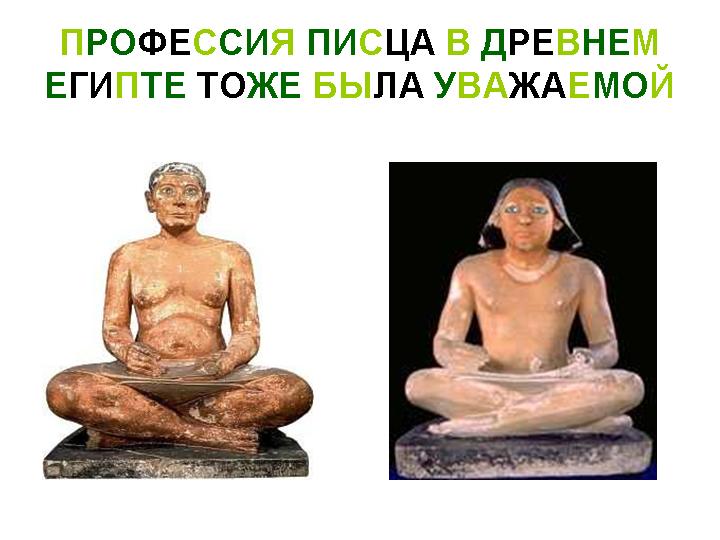 Древняя Греция
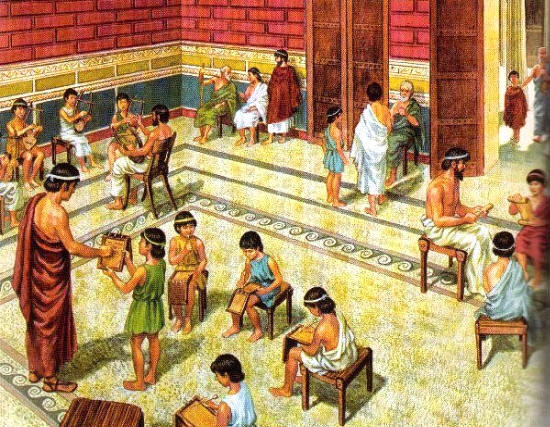 Средние века
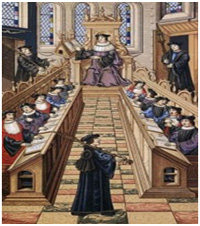 Древняя Русь
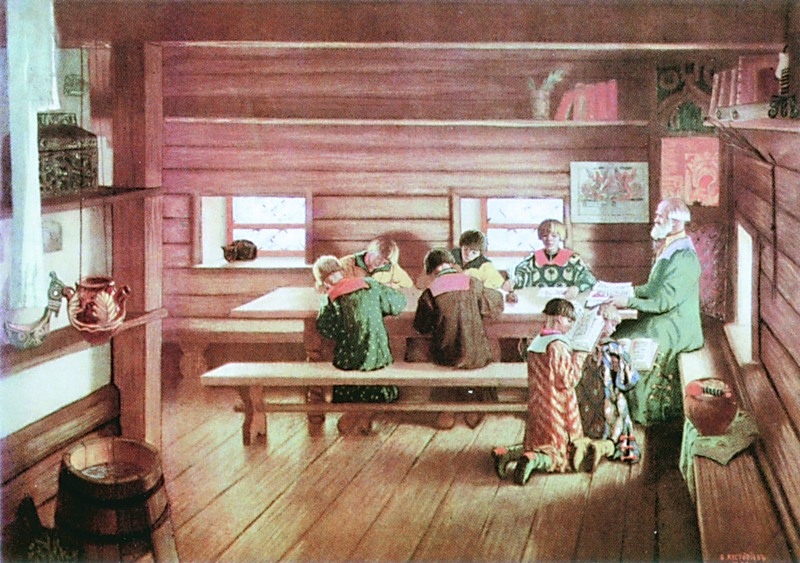 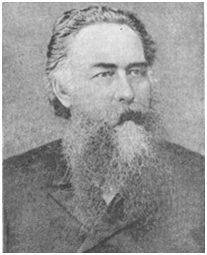 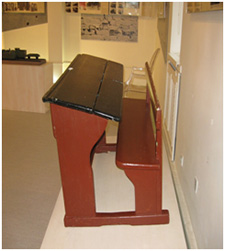 Профессор Императорского Московского университета Фёдор Фёдорович Эрисман.
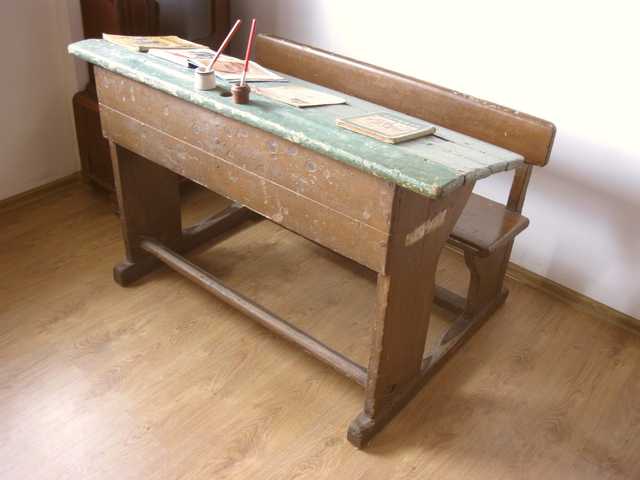 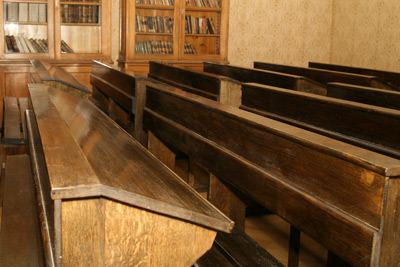 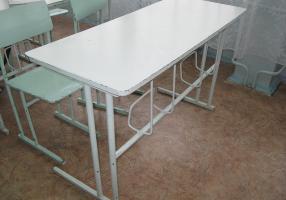 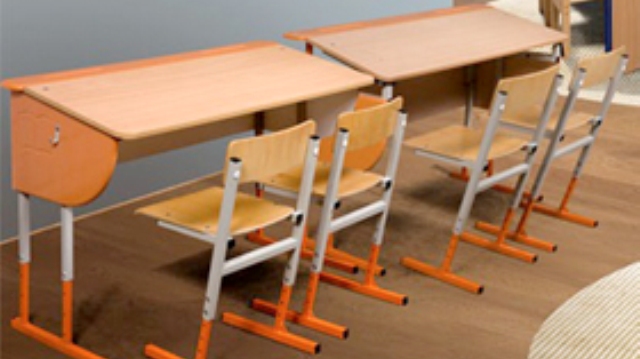 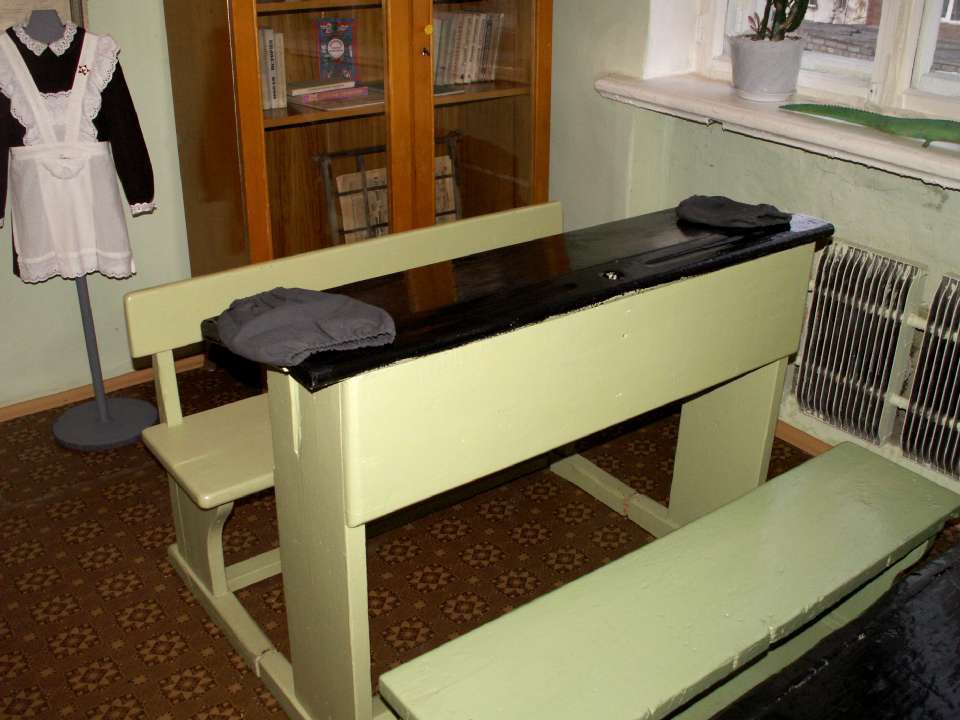 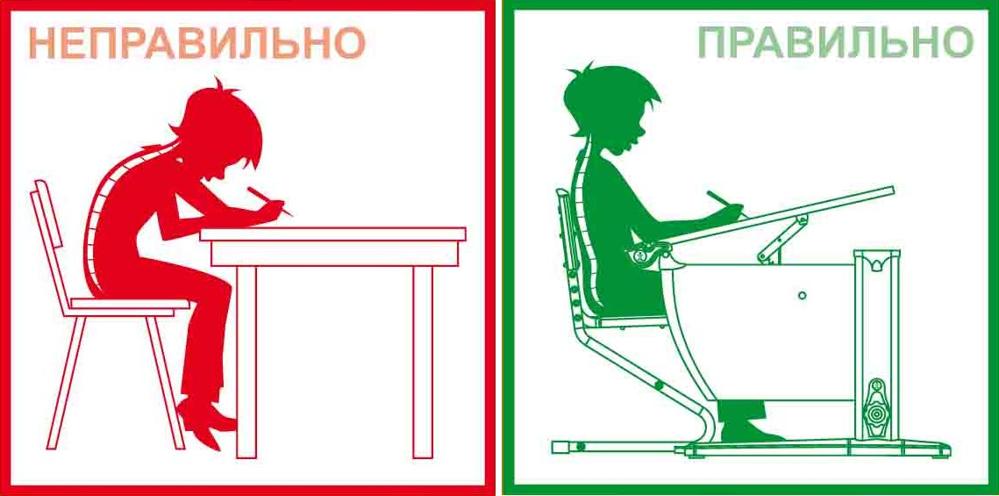 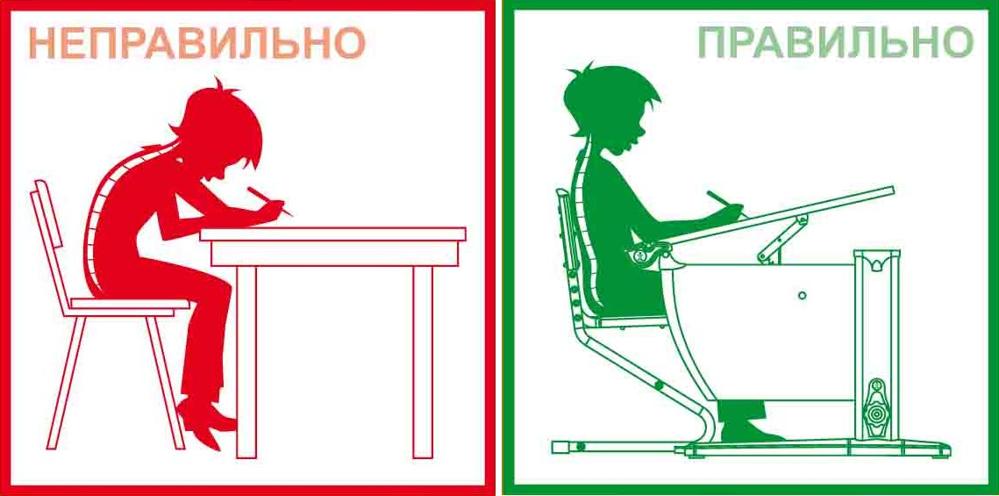 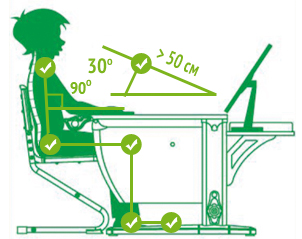 Как правильно сидеть за школьной партой.
1.  Обе ноги должны твердо стоять на полу, а угол между бедром и голенью должен быть прямой.  Спину необходимо держать ровно, руки – на парте, чтобы ребенок не опирался грудью о край стола. Между грудью и партой необходимо сохранять расстояние в ладонь.
Тетрадь должна быть обращена к источнику освещения.

3.   Монитор компьютера  нужно поставить по центру, перед глазами, чтобы ребенок не изворачивался. 

4.     Стул должен быть обычный, без колёсиков и подлокотников, чтобы  позвоночник не искривлялся во время опоры на подлокотник.
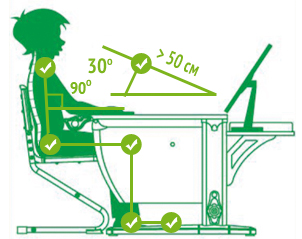 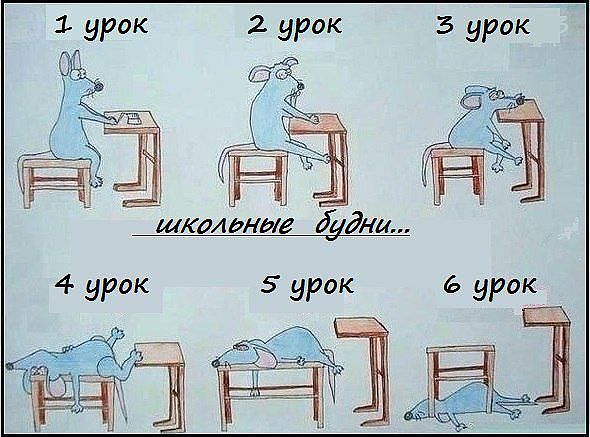 Гимнастика для правильной осанки
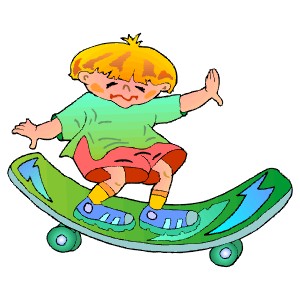 Укреплению позвоночника и сохранению правильной осанки способствуют пешие прогулки, катание на велосипеде или роликовых коньках.
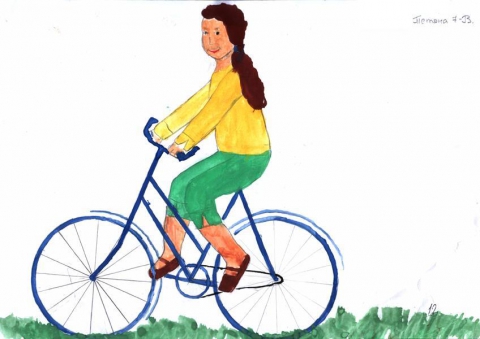 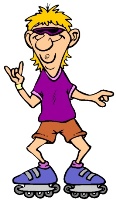 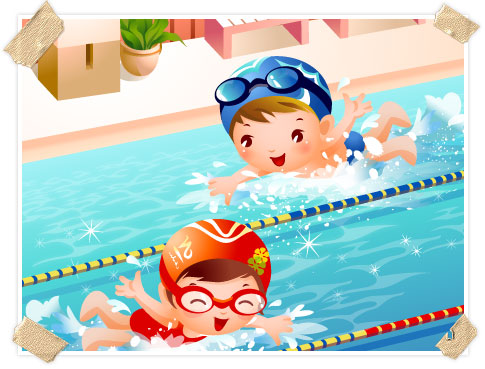 Плавание – тоже хорошая тренировка позвоночника.
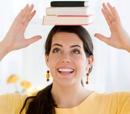 Упражнение для укрепления мышц спины : ношение на голове книги. Положите книгу на голову, а руки на пояс и соревнуйтесь, кто дольше будет так ходить или дальше пронесет.
Парта будущего
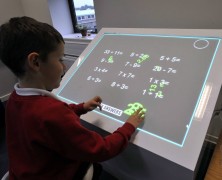